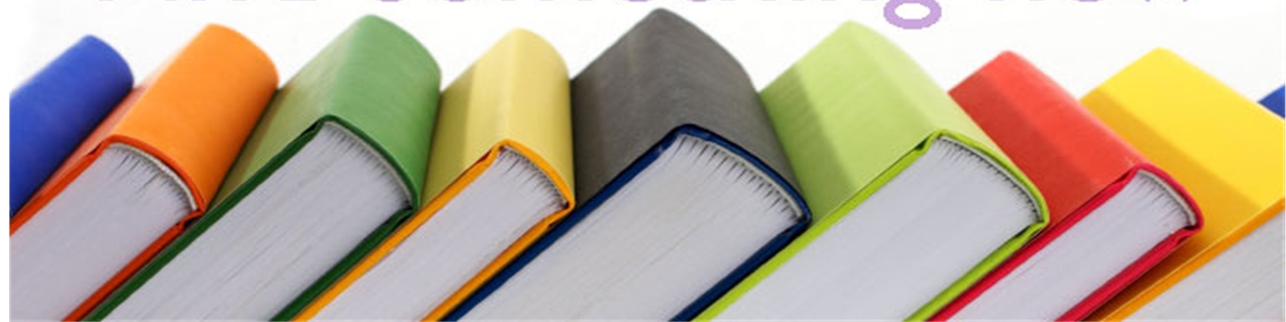 Welcome to the OU Book Discussion Discussion
Theresa Tittle
Pioneer Library System
July 8, 2015
[Speaker Notes: Good Morning, I work for the Pioneer Library System, at the PLS Administration building, AKA the old Borders building on the west side of Norman.
I have worked with the 3rd Saturday Book Group at the Norman Central Library for 8 years.   Our group meets on the 3rd Saturday at 10 am at the Norman Central Library.  We meet every month, and our reading choices are best described as eclectic.  My goal is to have someone say each month: 

- I would never have picked that book up, but I am glad we read it.
- This is why I joined the book group – to get outside my reading zone.
- I didn’t like the book but we had a great discussion.
- Does the library have books on this topic/by this author, I would like to read more
- We read the same book but you was things in it I missed completely  
- I didn’t finish the book but after hearing the discussion I am going to, there is so much more to it than I was getting out of it. 

According to the Vintage Books and Anchor Books page (Stating or Joining  a Reading Group) http://knopfdoubleday.com/how-to-start-or-join-a-reading-group/
Whether your group is an intimate one organized with friends or a large one run by professionals, the goal is the same: to meet other readers, share theories and opinions, develop a more enriched understanding of the book, and have fun.]
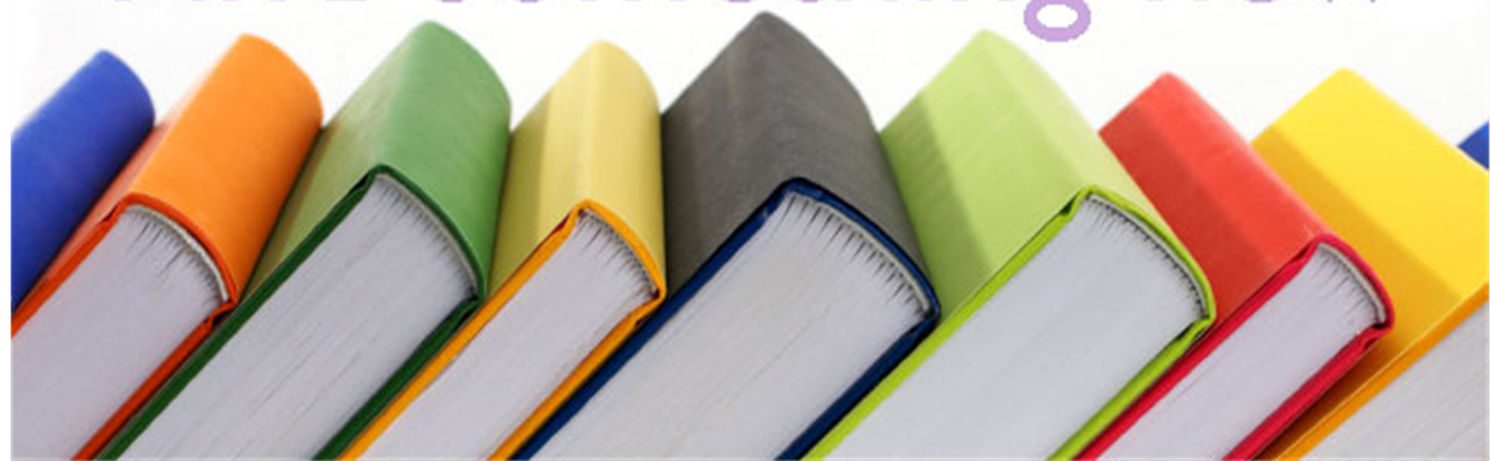 Book Group
People
Discussion
Books
=
+
+
How to start a group
How to keep it going
What makes for a good book
Discussion questions
Online resources
Group dynamics
Format Choices
One time event, On going
One book or multiple books with theme
Books – kits, members obtain on their own
Moderated? - dedicated, multiple, rotating
Discussion-only, Guest Experts, Presentation
Group Focus 
Fiction (popular/literature/classics/testosterone), nonfiction, mix
Meeting Time 
Audience will vary based on time
Meeting Location 
campus, private home, local commercial venue (i.e. bar, coffee shop), online (social media)
[Speaker Notes: There are no set rules!

Big Read vs monthly groups 

Most one book, one group vs Ravenous Readers – lunch with multiple reads
	Themed reads – Green reads, Mysteries

Books – paperback, hardback, large print, ereads

Target audience

Parking at OU? Daytime, evening?]
How do you start a group
Find the people
Patron Survey
Connect to patrons with interest in a book group 
Identify date, time, focus (genre specific?) 
Work from a special event – Big Read
Reach readers where they are at
In the Library, create a Book Group display
Outside the library: stores, book groups 
Talk with current campus and area book groups 
Virtual: Facebook, Twitter, campus blogs
Survey Says: 54% on Goodreads / 53% on Facebook
[Speaker Notes: ReadingGroupGuides.com  The Online Community for Reading Groups

2009 Readers’ Survey 

Currently in the process of repeating the survey]
How do you keep it going? - Marketing
Nurture your group members with reminders  
Bookmarks, emails, social media 

In Library 
Flyers (print, digital), Displays, Event Calendars
Educate co-workers (face of the book groups)

Outside library opportunities
Twitter, Facebook 
Community calendars radio/internet - KGOU/KOSU
Community boards (free) – Coffee Shops, Churches, Norman Central Public Library
[Speaker Notes: Book groups are not created overnight, rather they are grown over time.

Why - 
Keep members  but life happens
	people move, graduate, get different jobs, change life circumstances

Keep reaching out to new members]
How do you keep it going? - Marketing
Elevator speech (work or store checkout line speech)
Meeting date, time 
Demographic, group’s personality, what makes your group special 
Favorite/recent reads
Be able to talk your next book

WOM  
Readers talking to readers
Use group members to spread the word about your book group 
Ensure existing book groups aware of new group
[Speaker Notes: Looking for a weekend book group, then this is the group for you.
We meet at the Norman Public Library on the 3rd Saturday of every month at 10 o’clock.
Our group has an eclectic reading list that includes nonfiction and all genres of fiction.  
Our discussions are in-depth and wide-ranging, with members providing diverse, topical and recent reading recommendations.
Group members range in age from their mid-twenties to the nineties.]
How do you keep it going – Build a Reading Community
Why choose your group over Goodreads?
Build your community
Members committed to reading & discussing books together
Establish an open and inclusive atmosphere 
Use name tags or name cards 
Develop an atmosphere of acceptance/respect for all interpretations of the book
Be non-judgmental of group members and their opinions 
Provide opportunities for the members to take ownership – group name, book selection, food, ground rules 
Create your group brand
[Speaker Notes: Book groups are not created overnight, rather they are grown over time.]
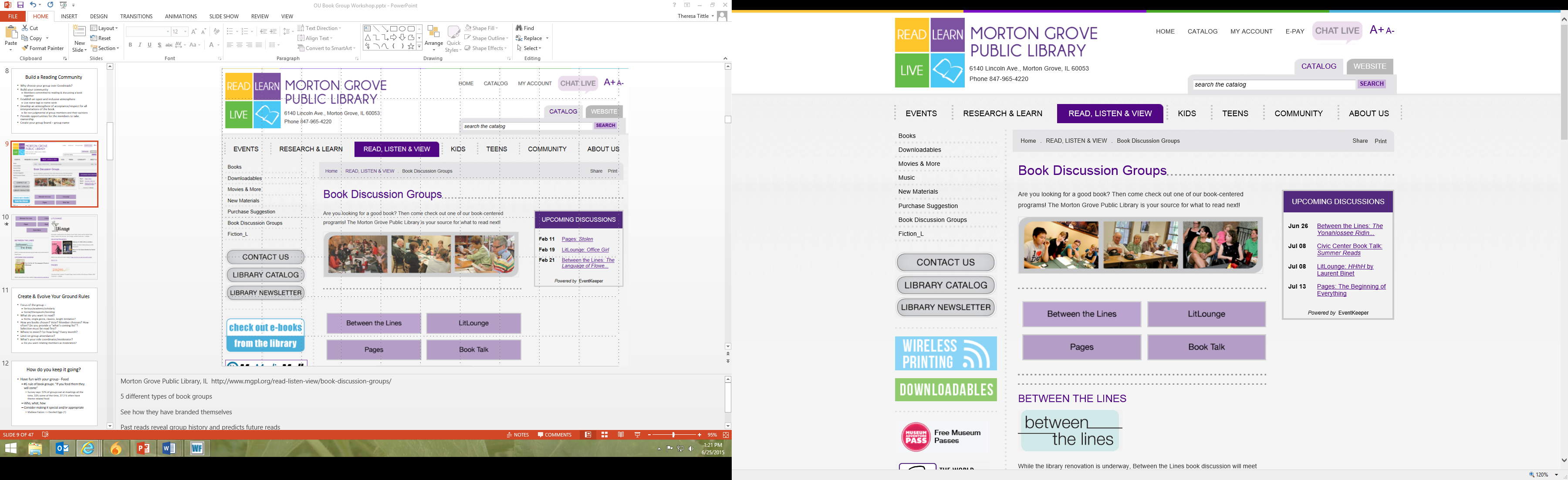 [Speaker Notes: Morton Grove Public Library, IL  http://www.mgpl.org/read-listen-view/book-discussion-groups/ 

5 different types of book groups

See how they have branded themselves

Past reads reveal group history and predicts future reads
Where they meet – in the library, at the Irish Pub,  at Barnes & Noble (YA book group)]
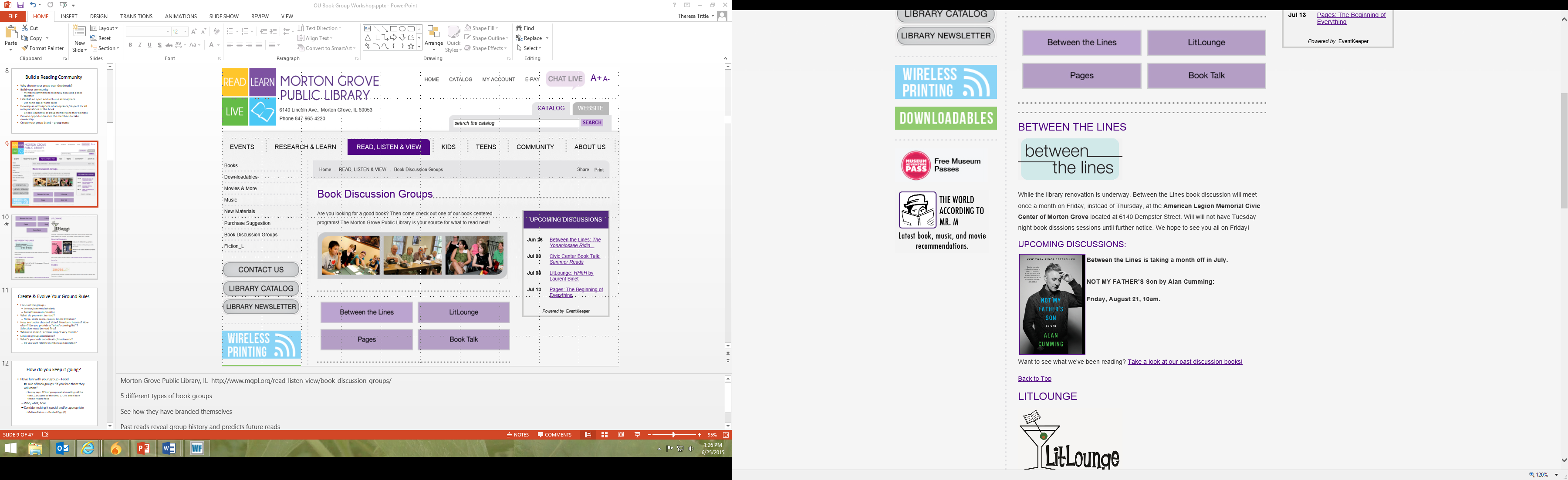 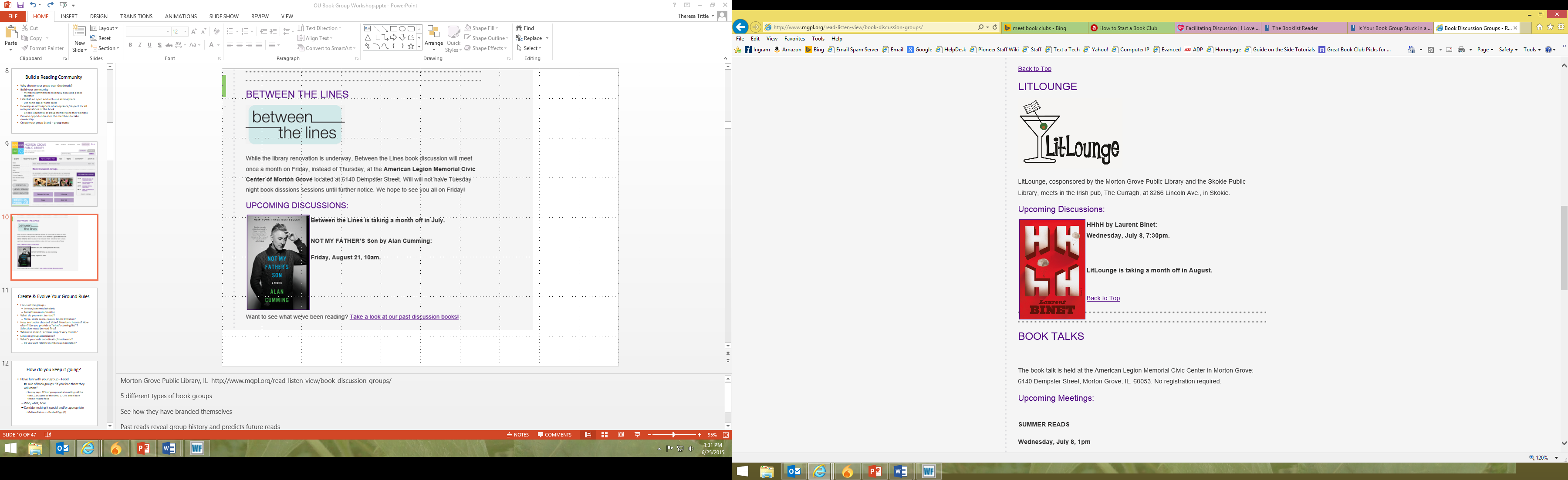 [Speaker Notes: Morton Grove Public Library, IL  http://www.mgpl.org/read-listen-view/book-discussion-groups/ 

5 different types of book groups

See how they have branded themselves

Past reads reveal group history and predicts future reads
Where they meet – in the library, at the Irish Pub,  at Barnes & Noble]
How to keep it going -Create & Evolve Your Ground Rules
Focus of the group – 
Serious/academic/scholarly
Social/therapeutic/bonding
What do you want to read? 
Niche, single genre, classics, length limitation?
How are books chosen? 
Where to meet? For how long? Every month?
Limit on group attendance?
What’s the coordinator/moderator role?
Do you want rotating members as moderators?
How do you keep it going? - Food
#1 rule of book groups: “If you feed them they will come”
Survey says: 
52% of groups eat at meetings all the time 
33% some of the time 
37.2 % often have theme related food
Who, what, how
Consider making it special and/or appropriate
Maltese Falcon => Deviled Eggs (?)
[Speaker Notes: ReadingGroupGuides.com 2009 Reader Survey Results

Food & Books
Devil in the White City – Cracker Jacks 
City of Angels – about Venice – biscotti
The Help – chocolate cream pie
Pillars of the Earth – Homemade bread and Goat Cheese
Little Bee – Honey whole wheat chocolate chip cookies
Blindside book & movie – tailgate food
Atonement – scones and tea sandwiches]
How do you keep it going? - Fun
Special events that focus on books or the group
Book & a Movie event	Author visits (skype)
Haiku Contests			Anniversary Celebrations
Meet outside the library 	Summer Reading Theme 
Group photos			“Best of”reads
Vote on the year’s top group reads
Games 
Lit Lovers Literary Icebreakers
How do you keep it going? – Try new things
Seek and Be inspired with new ideas 
Blogs 
BookList BookBuzz
Newsletters
Novelist
Book Group profiles 
Newspapers
Magazines
Online
[Speaker Notes: Innovation is the key to long-term growth

Checkout other book groups online – Whoisbest.com

http://www.whoisbest.com/search/?q=book+club&subid=81207-133_431_1593893723&cx=partner-pub-6900138095642283:8147265258&cof=FORID%3a10]
Book Group
Discussion
People
Discussion
Books
=
How do you choose a good book?
Must be discussion worthy 
enjoyable read vs one that makes for a good discussion
Accessibility - # pages, format (audio, e-book)
Available – in print, in stores, library copies
Discussion Guide/Questions available
Audience expectations
Deep read vs in it for the wine
+
+
[Speaker Notes: https://nancypearlbooks.wordpress.com/2010/03/19/good-books-for-reading-groups/  

One of the most important things we can do keep a book group sustainable is read good books that generate good discussions. 
- book with enough substance to warrant a discussion longer than 5 or 10 minutes
- Character driven novels where the author leaves you white space to live in the story or characters life
- books in which the character has to make a decision that will change the course of his or her life
- Books with ambiguous endings, unusual narrative structures
- Narrator is unreliable
One of the things that makes these books so good is also what will turn some readers off:  they’re not light reading.  They deal with big issues—death, family, politics, history, and love—but all offer them up to readers in different ways. 

Nancy Pearl 
Author Book Lust and frequent NPR guest – books under the radar

When deciding on a book, make sure it offers topics for discussion.Books that will stimulate a good discussion may contain: 
Complex plots or characters
Complicated conflicts
Inspiring storylines
Hanging endings
Controversial subject matter
Periods of History
Social Commentary
http://www.penguin.com/read/book-clubs/tips/ 

# pages – busy schedules, some books will take longer to read, assign over a meeting break]
Book Group
Discussion
People
Discussion
Books
=
+
+
Discussion Preparation
Read the book


Find appropriate questions
Value-added materials that enhance the discussion 
Group Dynamics
Set the tone for the discussion
[Speaker Notes: “Please make sure to read the book! Even if you hate it and have to choke it down, we’d love to hear about why you hated it.”  
NY Times article on Book Clubs Really? You’re Not in a Book Club? By JAMES ATLAS MARCH 22, 2014 
http://www.nytimes.com/2014/03/23/opinion/sunday/really-youre-not-in-a-book-club.html?_r=0  

Mark any interesting passages you might want to discuss.

But where – on your own time, on the job?]
Where to Find Questions
Novelist Plus – Contains 890 Adult/Teen/Children book discussion guides that contain answers. 
PLS database.  

ReadingGroupGuides.com -  135 that begin with just the letter “A”. They cover a diverse set of books, feature original discussion questions, and include plenty of other advice for groups. 

ReadingGroupChoices.com - Their archive includes original questions for over 500 books. 

Author and Publisher web pages

Google “ Title Discussion questions”

Tailor generic questions to your book
Reading Group Guides, Oprah, ALA, Lit Lovers
[Speaker Notes: Slide content comes from Book Buzz blog  http://bookgroupbuzz.booklistonline.com/2008/05/07/stalking-the-online-reading-guide/ 

Reading Group Guides - http://www.readinggroupguides.com 

BookBrowse, http://www.bookbrowse.com, is a good all-purpose book site that includes a variety of tools, reviews, lists, and other bookish doodads. They have over 500 discussion guides that turn up high on search engine lists. These are not, however, original questions: they’re reprints of materials from the publisher.

Book Movement, http://www.bookmovement.com, has a large archive of books and comes up in search engine results, but the guides here often lack discussion questions. When they do have them, they are publisher retreads. But this site has a large constituency and bears further watching for improvements.

BookMuse, http://www.bookmuse.com has good original discussion guides, but you must register (free) to access them and they didn’t come up in my experimental searches. The archive here is not large, with only 71 books on this viewing. The new titles here aren’t very new, and this site may be dying out.]
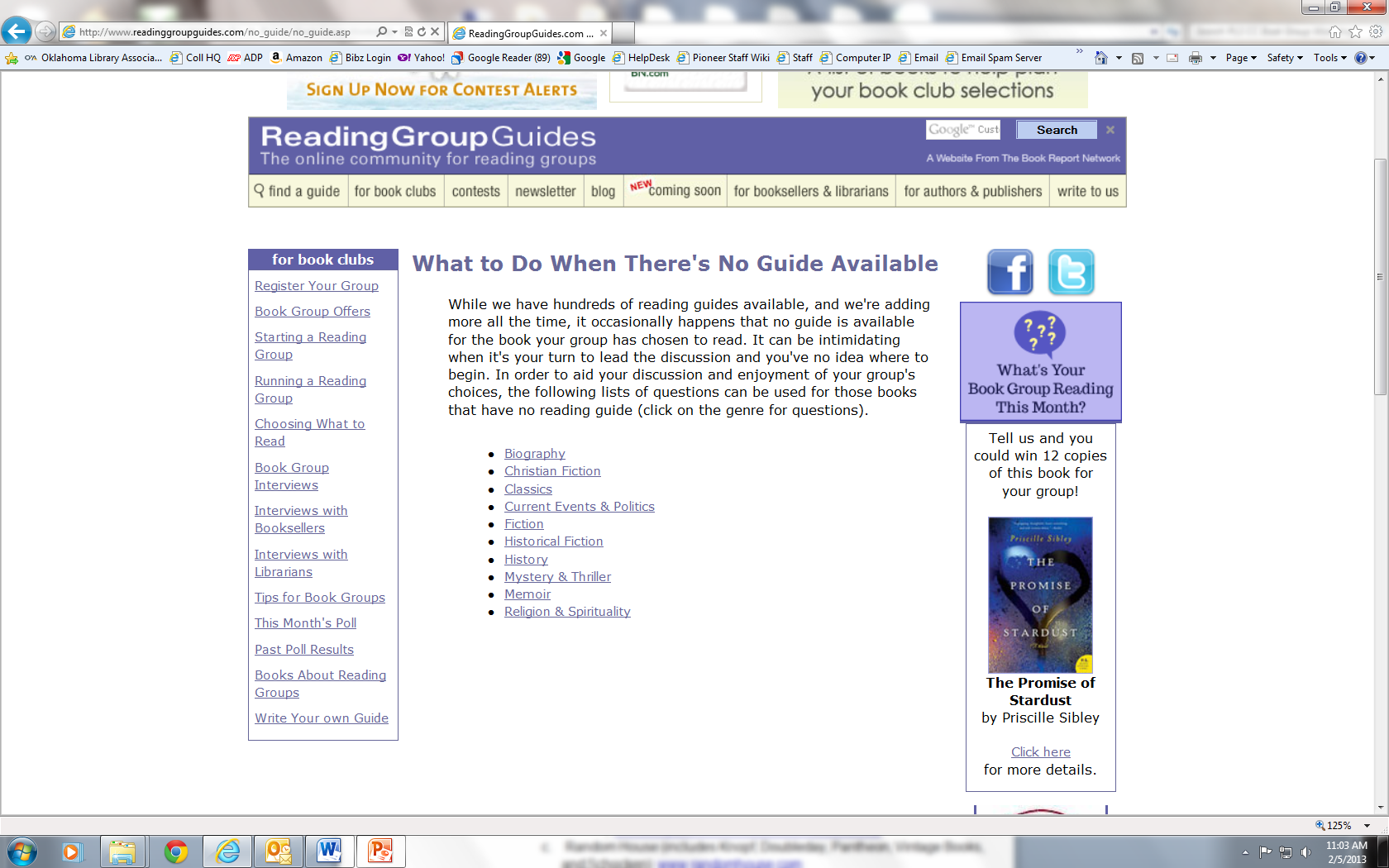 Developing Questions
Kick off with a general/neutral  question not one that divides the group early into “hated it” / “loved it” camps

Open ended questions vs discussion dead ends
Did it feel like a gothic novel to you? 
What made this book a gothic novel?
  
Know the appeal factors and how they relate to your book
ALA
EBSCO / Novelist
[Speaker Notes: Do not ask, “So, did you like the book?” Do ask, “What was your reading experience?” 

What is the significance of the title?
	Remarkable Creatures by Tracy Chevalier  discovered dinosauer bones or intelligent women thriving in society in the early 1800s

http://arrtreads.org/genrestudies.html 

https://www.ebscohost.com/novelist/our-products/novelist-appeals 

Character (e.g. character duos, flawed, quirky, etc.) NEW!
Storyline (e.g. action-packed, character-driven, sweeping, etc.)
Pace (e.g. fast-paced, leisurely paced, etc.)
Tone (e.g. bleak, funny, sarcastic, etc.)
Writing Style (e.g. descriptive, gritty, lyrical, etc.)
Illustration (e.g. cartoony, impressionistic, realistic, etc.) Learn more about Illustration appeals
Audio Characteristics (e.g. folksy, energetic, read by the author, etc.)]
Value Added Information
Book Reviews
Formal
Social Media
Author Interviews
Book Trailers
Read Alikes
PLS Catalog, Novelist, MasterFile Premier
Goodreads, Amazon, LibraryThing
Online media resources
Facebook, YouTube & Itunes
[Speaker Notes: Do research: Look for materials that will supplement your reading. For example, try looking for interviews in newspapers, magazines, and websites to see if what the author has to say about his or her work provides additional insights into the book. Does any of it seem autobiographical? Are there any cultural or historical aspects that you can research to supplement the discussion? If you find them, bring both positive and negative book reviews to the meeting so that you and the other members can discuss whether you agree or disagree with reviewers’ assessments of the book.

http://knopfdoubleday.com/tips-for-meetings/]
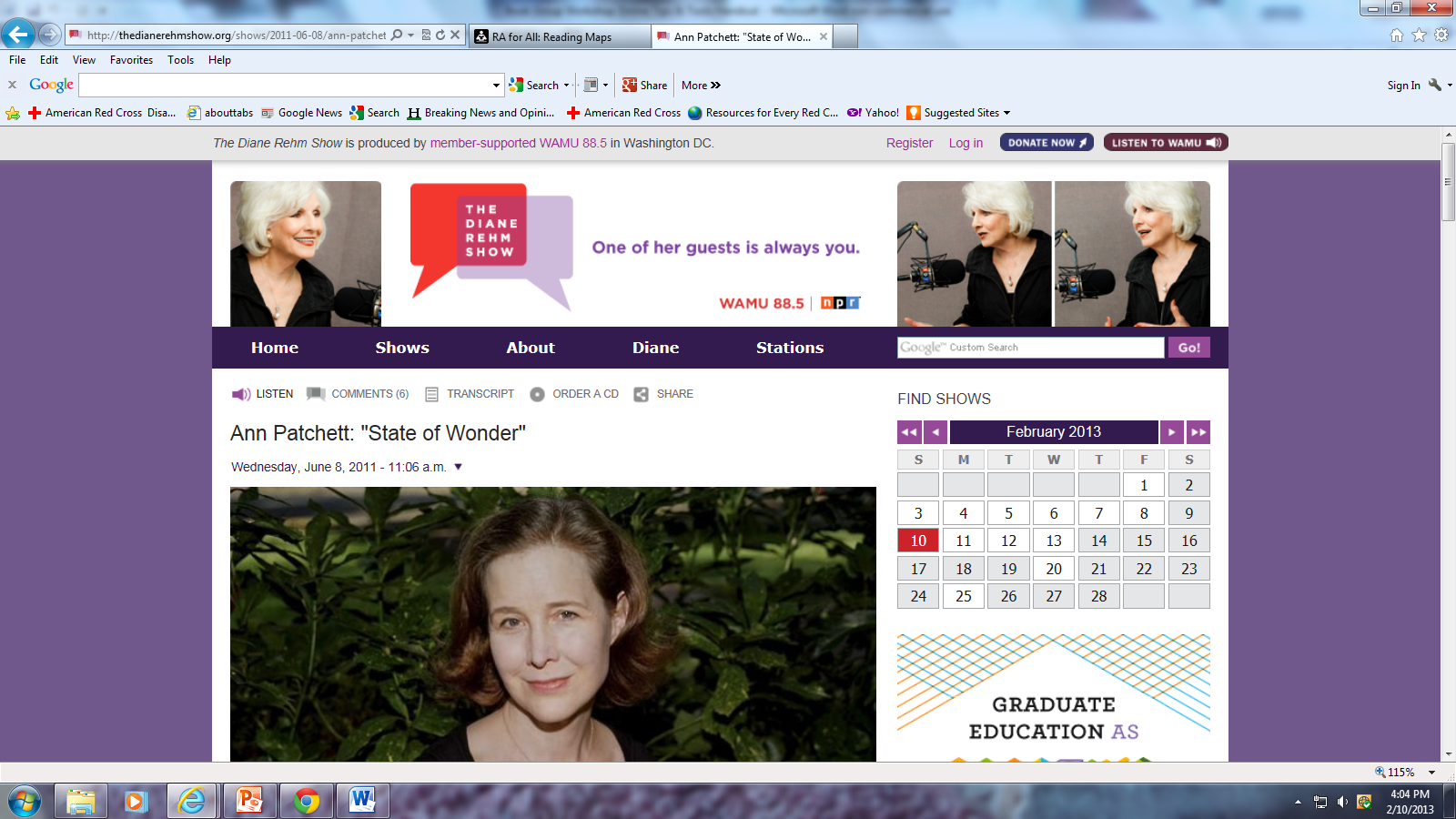 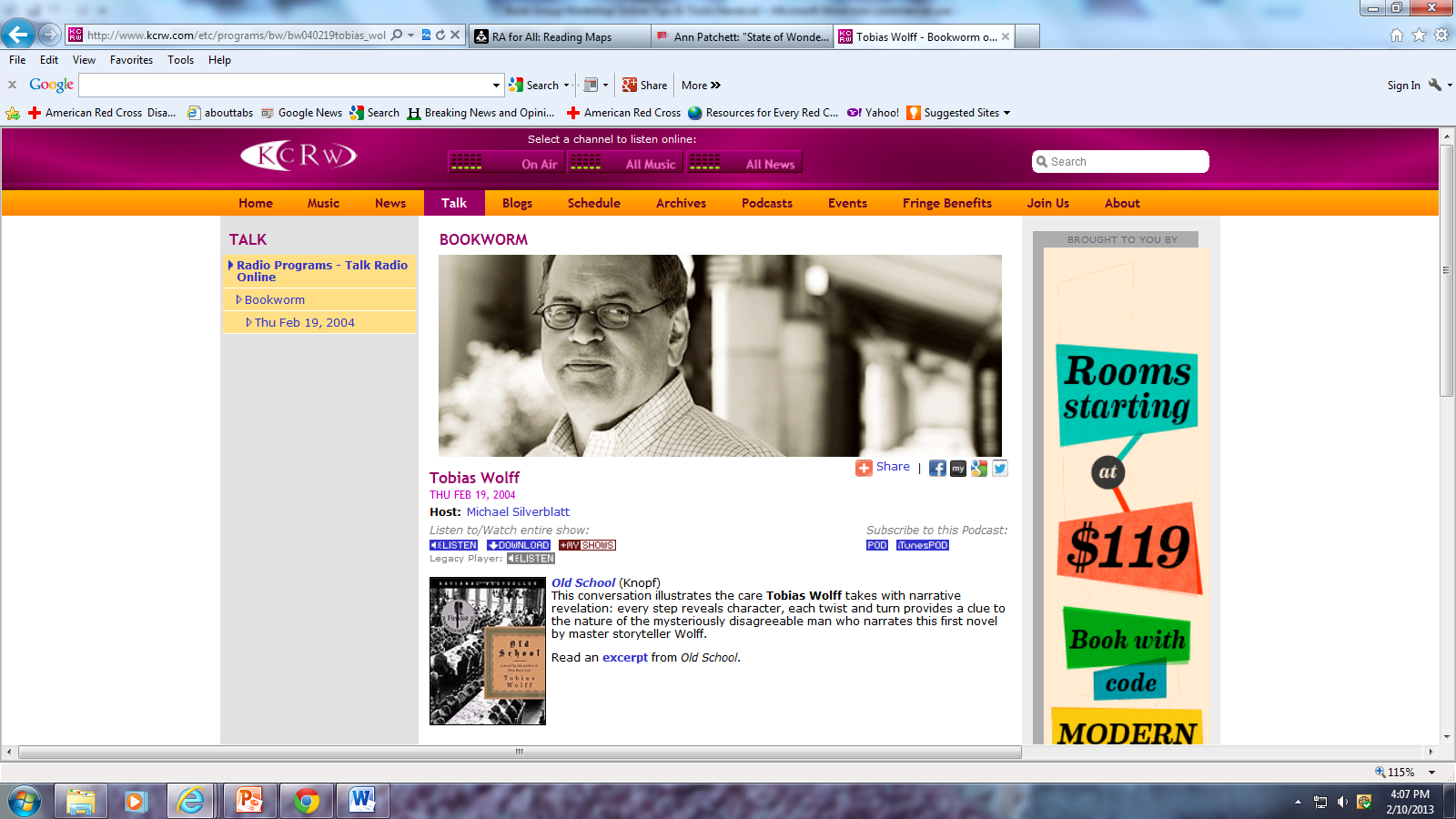 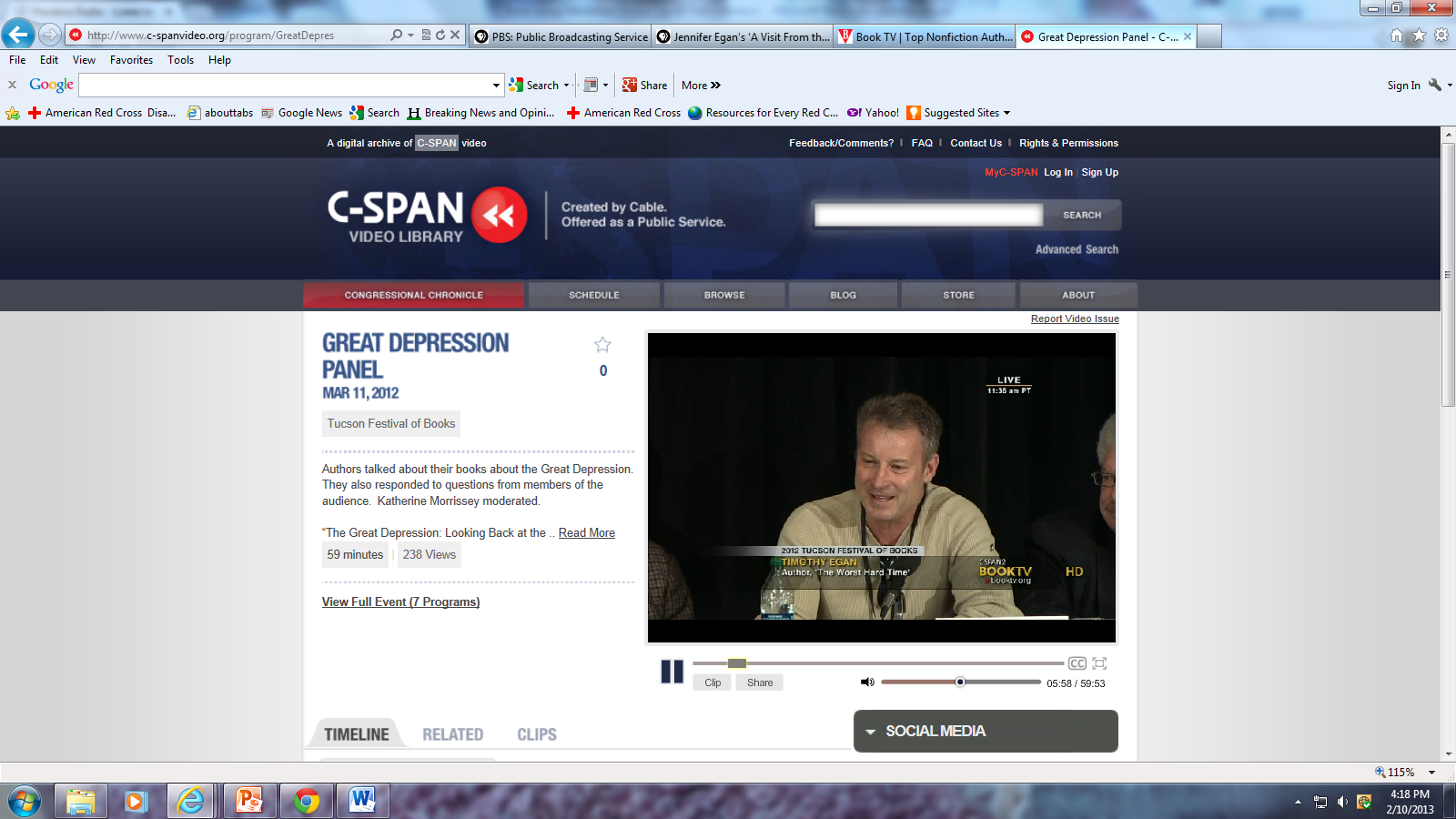 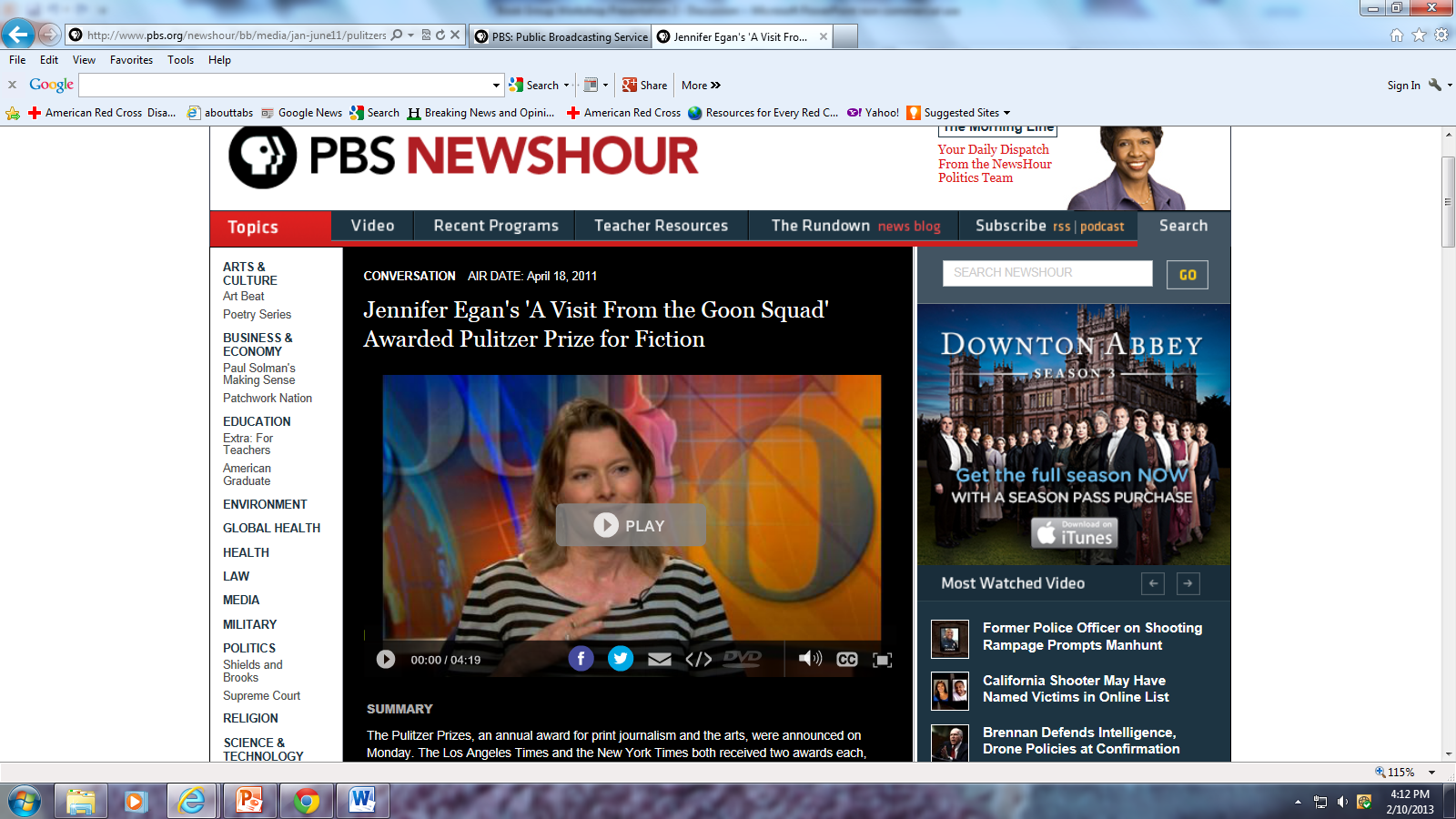 Connect to…
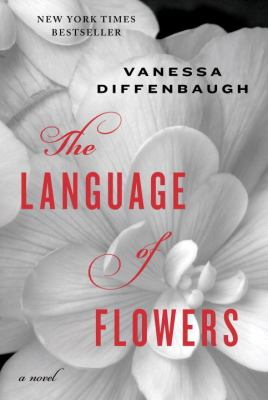 Information for lifelong learning in 
the library collection
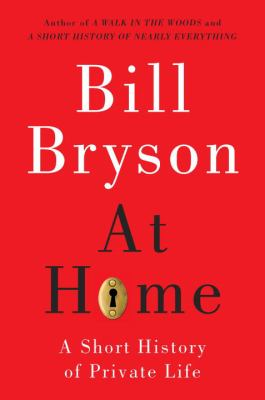 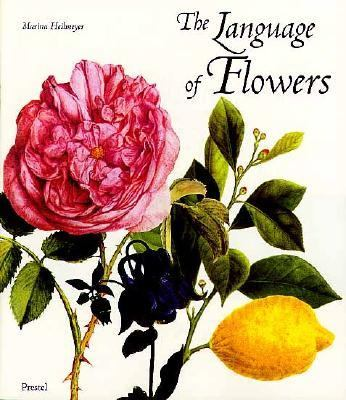 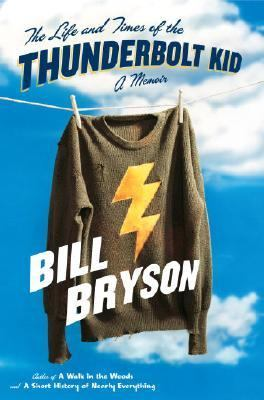 Group Dynamics
Survey Says: Group complaints
36% - Group does not stay on track
15% - People don’t read the book
12% - One person dominates conversations
3% Other
Multiple conversations going on at once
Too social, not enough book discussion
Not enough male participants
[Speaker Notes: Survey Says: Group complaints
Too social, not enough book discussion
We need more male members]
Group Dynamics
Best discussion is among members not between facilitator and individuals
	
How do you generate discussion not monologues?
Encourage questions from the group
Every member should have the opportunity to voice their opinions.
[Speaker Notes: http://www.nancypearl.com/?page_id=1190

Conversation diagram
	
- Everyone brings a question with them
- We do not focus on whether we like a book or not. It’s about whether you got something out of it.  We do not focus on whether we like a book or not. It’s about whether you got something out of it. We go around the room when we start and have everyone answer a question to get the conversation started. It guarantees that everyone gets an opportunity to speak.”
- Handing out the questions prior to reading the book and the discussion is most helpful in promoting more thoughtful, insightful discussion.”
http://knopfdoubleday.com/group-talk/]
Group Dynamics
Recognize the importance of silence.

If you ask a good clear, open-ended question, it will take people time to think about and formulate their response – so don’t panic if nobody speaks immediately.
[Speaker Notes: http://www.nancypearl.com/?page_id=1190]
Group Dynamics
How to handle problems
Not enough conversation
Conversation hogs
Rabbit holes
Not talking about the book

Consider
Handle immediately
Direct and redirect 
Eye contact
“…to bring it back to the book”
[Speaker Notes: http://www.nancypearl.com/?page_id=1190]
Group Dynamics
Group Ground Rules
To Read or Not to Read? 
Spoiler Alerts?
Participate only if read the book?
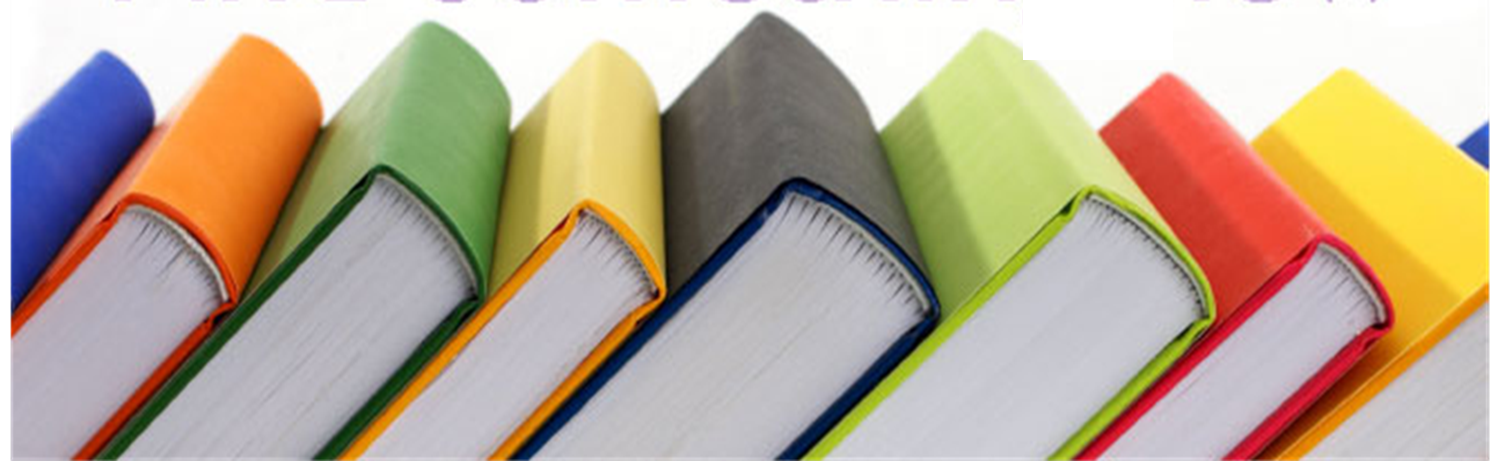 Theresa Tittle
Norman Public Library 
ttittle@pioneerlibrarysystem.org
(405) 801-4582
Create a Discussion
Turn statements into provocative questions that probe and stimulate discussion.

Differentiate intellectual from emotional responses. Is the author evoking a cerebral response, making you think, or is she/he evoking a visceral response in which your heart pounds, adrenalin soars, and you swoon or weep or gasp for air? Does your response emanate from above, or below, the neck?

Discuss (among the many things that there are to discuss)  language, narrative voice, character development, plot development, author’s vision/intent, mood and setting.

Read passages out loud to hear the voices and the language; this can be illuminating.
Value Added - Know the Appeal Factors
Story Line
Pace
Frame and Tone
Writing Style
Characterization
Setting
Appeal Factors
Story Line
Pacing
Action Packed
Character Driven
Intricately Plotted
Issue Oriented
Plot Driven
World Building
Fast Paced
Relaxed or Leisurely Paced
Breakneck, Compelling
Deliberate, Densely written
Engrossing, Measured
Stately, Unhurried
Appeal Factors
Tone
Writing Style
Amusing, Atmospheric
Bawdy, Bittersweet, Bleak
Creepy, Disturbing 
Dramatic, Funny
Gruesome, Haunting
Heartwarming, Impassioned
Inspirational, Melancholy
Moody, Moving, Nostalgic
Offbeat, Reflective
Romantic, Sobering, Steamy
Suspenseful, Upbeat, Violent
Accessible, Candid
Compelling, Conversational
Descriptive, Dialect Rich
Engaging, Experimental 
Gritty, Jargon-filled, Lush
Journalistic, Lyrical
Persuasive, Scholarly, Spare
Stylistic, Thoughtful
Witty
Appeal Factors
Characterization
Detailed, Distant, Dramatic
Eccentric, Evocative
Faithful, Familiar
Intriguing secondary
Introspective, Lifelike 
Quirky, recognizable
Vivid, Well drawn, 
Well developed